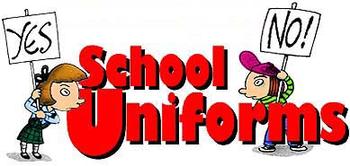 School Uniforms
Joseph M. Evans 
Sarah Alnazer
Rubi Medina
Evan S. Areias
Georgette  Ward 
Jillian Connor

HCOM 312: Cooperative Argumentation
Sunita Lanka
Key Terms
Commercialism 
Freedom of expression
Uniformity
Professionalism
Social Hierarchy
Round One
Pro: Sarah
https://youtu.be/4tF4i-AmUiI?t=55s

Con: Rubi
https://www.youtube.com/watch?v=98hF9Ha4ndk
Break
Questions or comments
Round Two
Pro: Evan 


Con: Georgette 
https://www.youtube.com/watch?v=ey-0gvBIcRw

Pro: Jilllian
https://www.youtube.com/watch?v=WMetDWhU0z4